So you want to grow an energy crop?
David Ripplinger
2014 Extension Energy 
and Environment Summit
September 24, 2014
1
[Speaker Notes: Good afternoon.

My name is David Ripplinger.

I’m a bioenergy economist at NDSU.

My primary job is to work with industry and farmers to develop new bioenergy projects and ensure the viability of existing ones.

My background is in agriculture, but in my job I’ve had to become acquainted with energy.  In many ways energy dominates my work.  It is very big industry and changes in energy markets move ag markets.

The issue of energy is important to my work in two ways.  First, many bioenergy projects require a lot of energy – so I need to be concerned with energy as an input.  At the same time, many of the products produced compete directly with existing ones made using petroleum.  This includes motor  fuels, heating fuels, and plastics.]
The General Idea
Sugar is 
	Nature’s store of easily 
	accessible energy

	Readily convertible into a 	number of fuels and products

Beets are an economical way of producing sugar

Breed/engineer for sugar quantity not quality
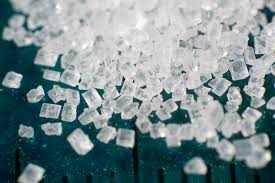 Industrial Beets Defined
Aka energy beets

Varieties of beta vulgaris bred to maximize fermentable sugar

May not meet quality standards for food production (sugar beet)
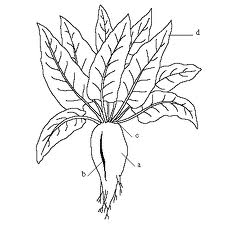 2009-2013 North Dakota Industrial Beet Trials
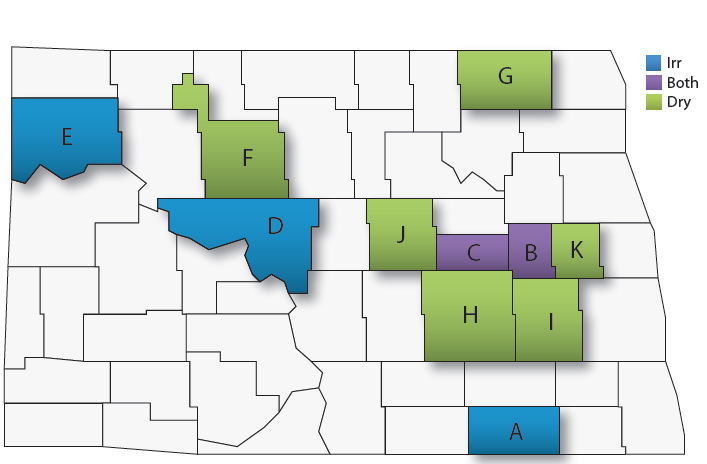 2013 notes:  Dazey dryland trial had severe herbicide carryover injury. Litchville trial  was placed on saline site.
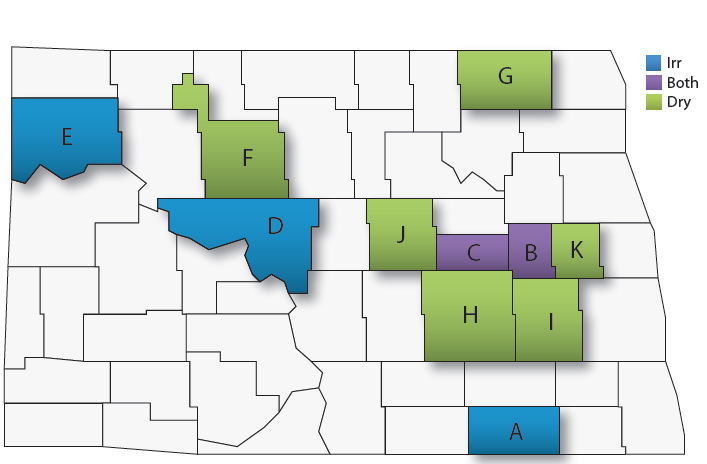 2009-2013 North Dakota Industrial Beet Trials
Agronomic Benefits
Deep tap root can improve soil health

Allow beet to endure drought conditions

Provide access to nutrients far below the surface
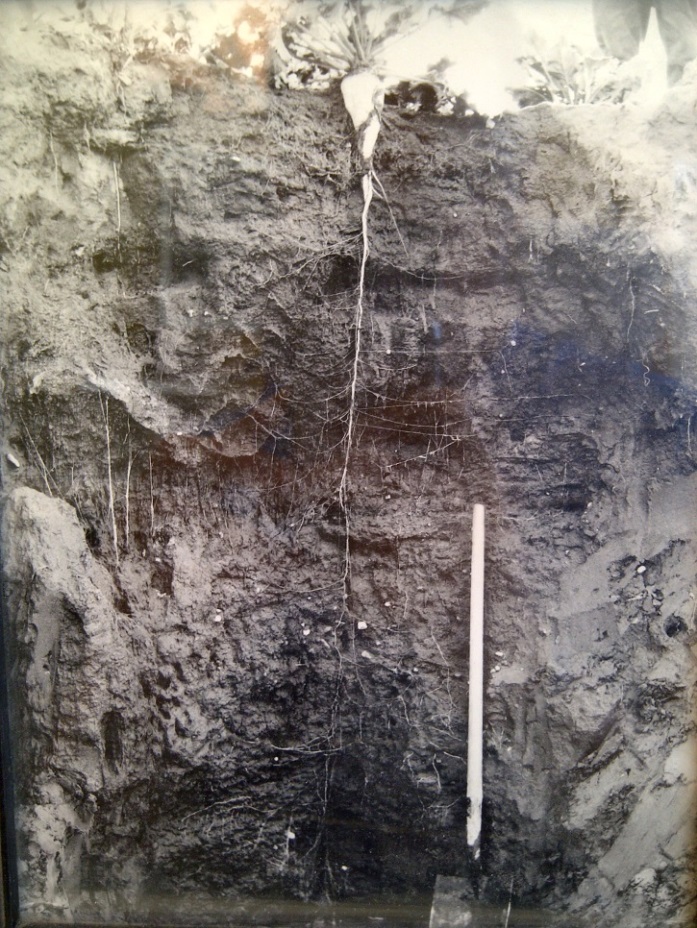 6
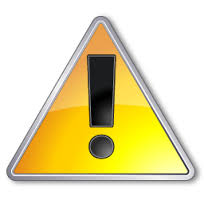 Herbicide Carryover
Growers must plan ahead on herbicides two to four years due to potential of carry-over damage to beets
ALS-inhibiting Group 2 herbicides have rotational restrictions of up to 40 months
Spartan & products containing sulfentrazone (Atrazine, Sonalan,  Treflan, Prowl) have rotational restrictions of 24 months or longer
Pay attention to pre-mixture herbicides. For example, Extreme contains imazethapyr (Pursuit) so it has 40-month rotational restriction
7
Retrospective Returns Per Acre
Source: FINBIN, NDSU
8
Siting
Five communities under consideration

Facilities may produce industrial sugar or a finished product like ethanol
9
[Speaker Notes: Locations may produce industrial  sugar feedstock or a finished product. 
Processing facilities may produce:
                Industrial sugar feedstock (for third party)
                Ethanol
                Advanced chemicals]
Feedstock Requirements
20 MMGPY Refinery

Requires about 750,000 tons of beets

30,000 dryland acres (@25t/AC) 
120,000 acres with a four-year rotation

Most feedstock sourced within 20 miles of plant

Fewer irrigated acres are needed
10
10
Growers are criticalWithout growers there is no plant
11
Summary
Beets show significant promise as an industrial crop

Efforts to commercialize are underway

Growers need to be ready
12